DX University
Hartford, CT – 2014
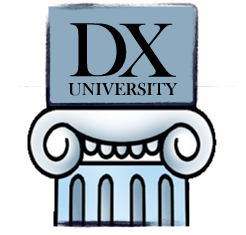 Station & Antenna Considerations

Joe Reisert W1JR
Joe Reisert W1JR
First licensed in 1951 as WN2HQL and has been a serious DXer since 1954.

Top of the DXCC Honor Roll with 391/340 total, DXCC Challenge 3148, Satellite DXCC, and 11-band DXCC (160 through 6 meters including 60 Meters). 

DXpeditions in 1957 as W2HQL/KC4 (Navassa I.) and as VP2VB in 1958 with Danny Weil.   

Member of the YCCC Contest Club. Life member of ARRL and AMSAT. Over 135 published articles. DX Hall of Fame (2014)
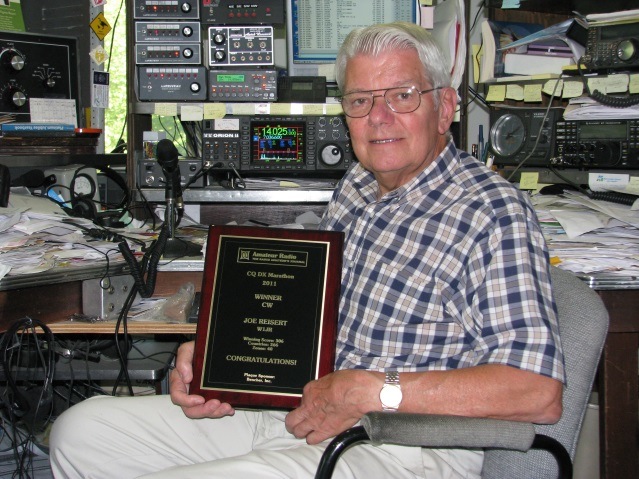 Topics
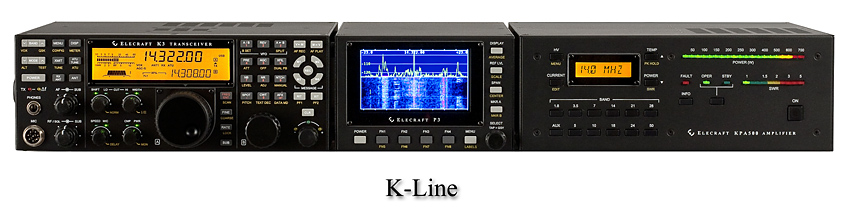 Radios
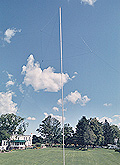 Antennas
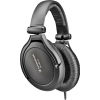 Other Station Elements
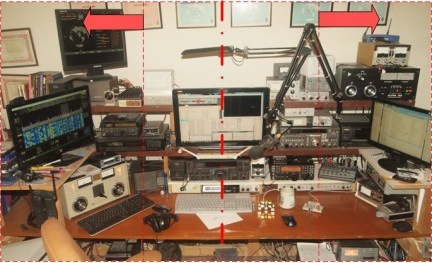 Station Layout
Radio Equipment - Receivers
Critical receiver requirement
Sensitivity
Selectivity
Dynamic range
Split frequency operation
Advanced capability
Second receiver or sub-receiver
Diversity reception. External RX ant.
Panadapter displays
Software Defined Radios (SDR)
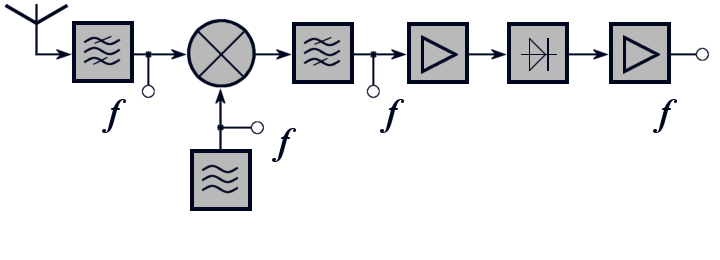 ~
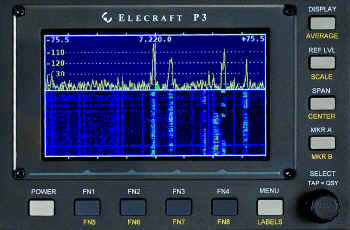 Receiver Selectivity
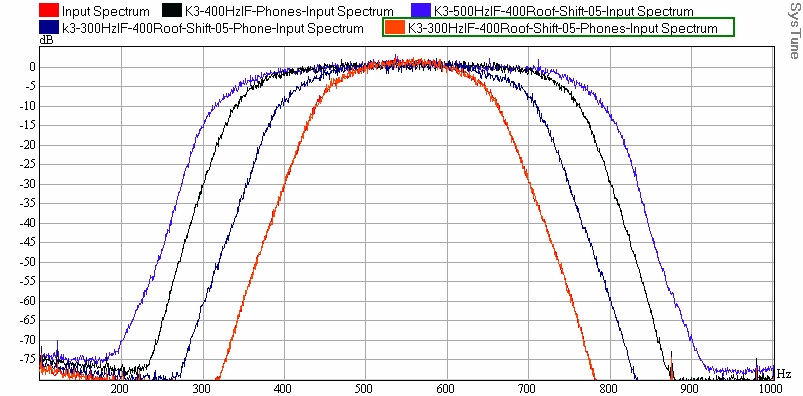 Roofing Filters
Limits power applied to non-linear receiver elements
Digital Signal Processing
Bandpass filters
Bandpass tuning.
Notch filters
Noise Reduction algorithms
Noise Blanking
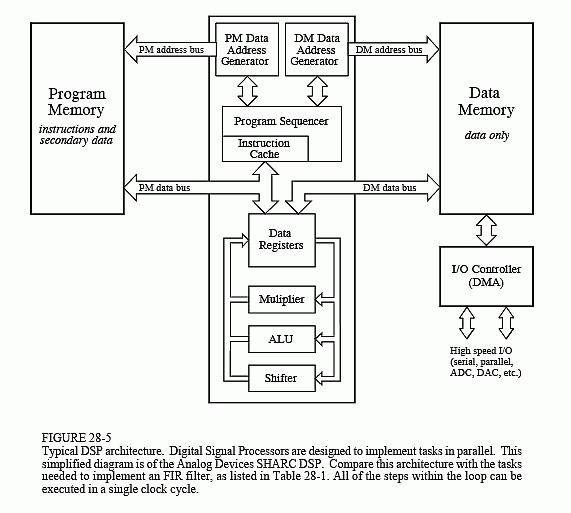 Receiver Dynamic Range
One simple definition: Blocking Dynamic Range
Copy a weak signal simultaneously with a high level, off-channel signal
Ratio of signal amplitudes at point when degradation of weak signal starts
Transmitter - Critical Requirements
Power level  
Heat is at the root of most component failures
Consider operating radios well below maximum power levels
Output power and VSWR meter
Quality – How good (or wide) is your signal?
Undesirable sidebands – clicks or phase noise will get you noticed
Reduce audio distortion; audio processing may result in higher average  power but can result in lower intelligibility.
Consider covering all the operating modes
       Traditional  modes (CW, SSB, AM, RTTY) are native
       New modes (e.g. PSK31, JT65) may require external modems
Antennas and Transmission Lines
General characteristics (Ref. 2)
Antennas are the best investment in your station
Efficient antennas are likely to be narrowband
Reliability can be as important as performance
Requirements related to effective DXing
Higher antennas work DX better than lower ones
Pattern matching propagation path to DX (Ref. 1)
Pattern reducing effects of interference
Transmission line losses (Ref. 2)
 Baluns and chokes (Ref. 5, 7 & 8)
Transmission line losses and Baluns
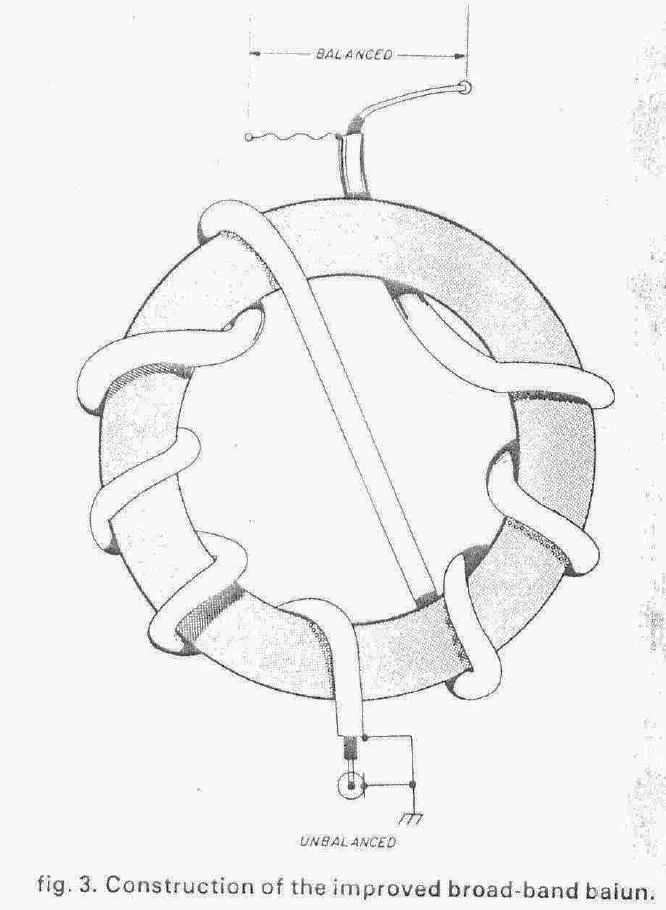 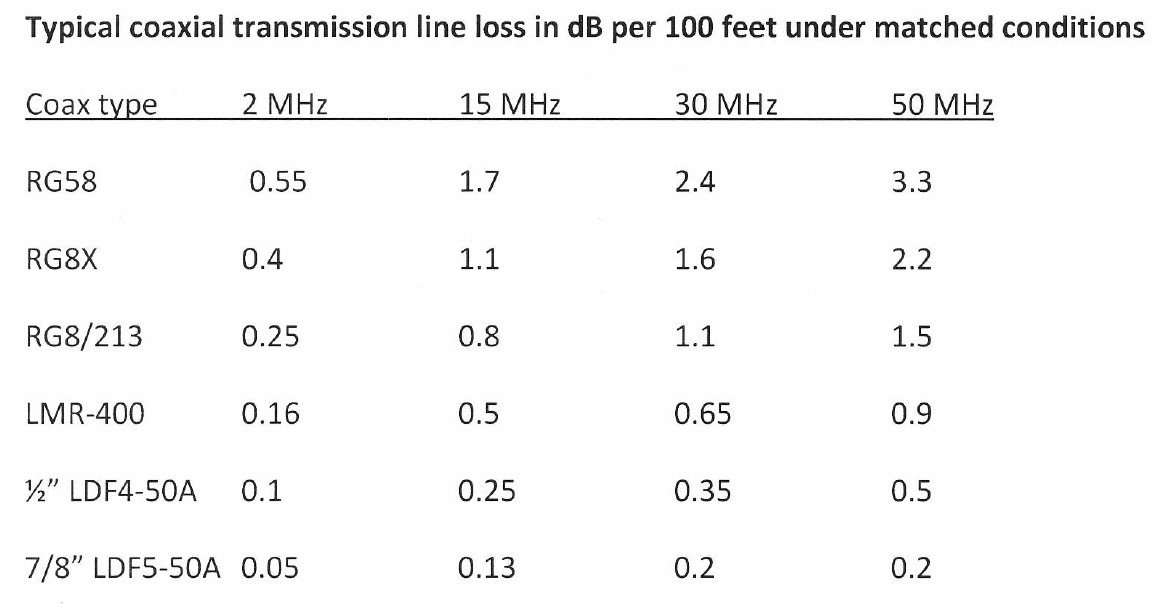 Antennas - HF
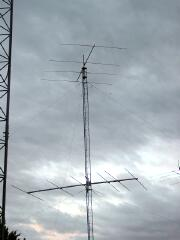 Monoband antennas (Ref. 2)
Dipoles/Loops
Verticals
Full size: Yagi1 (Ref. 3)
Shortened: Moxon2
1
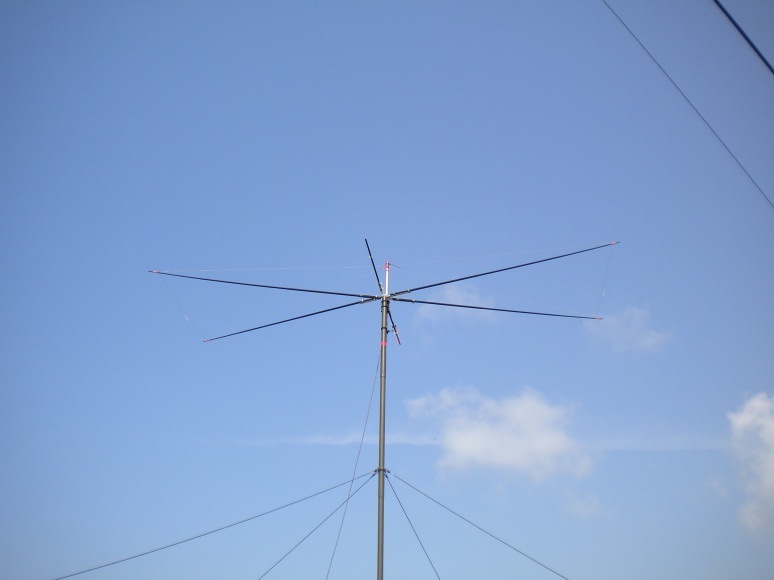 2
Antennas - HF
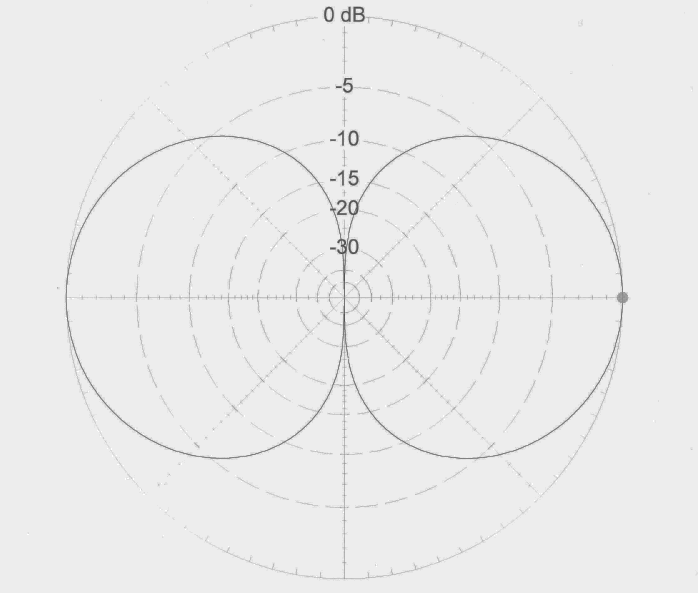 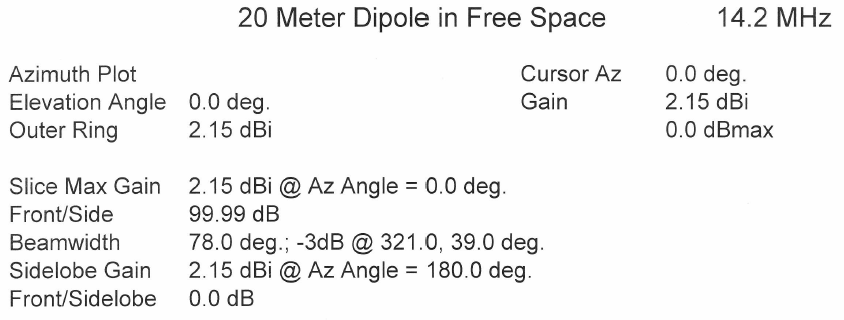 Antennas - HF
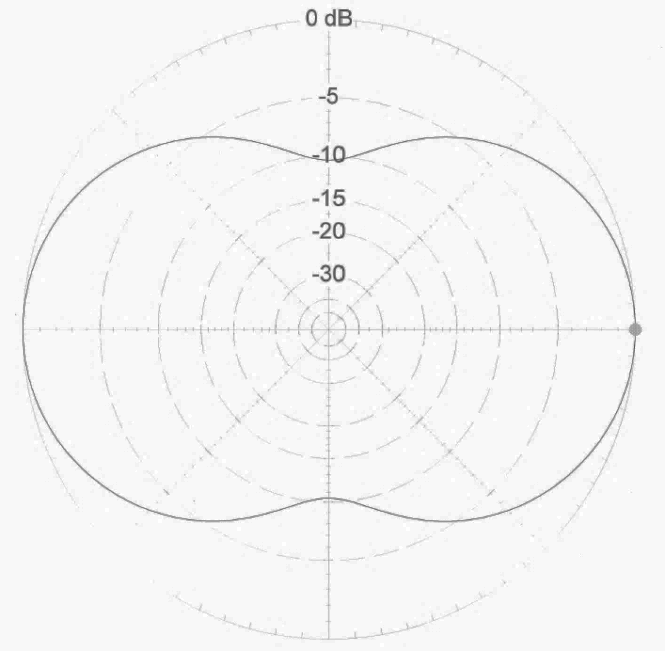 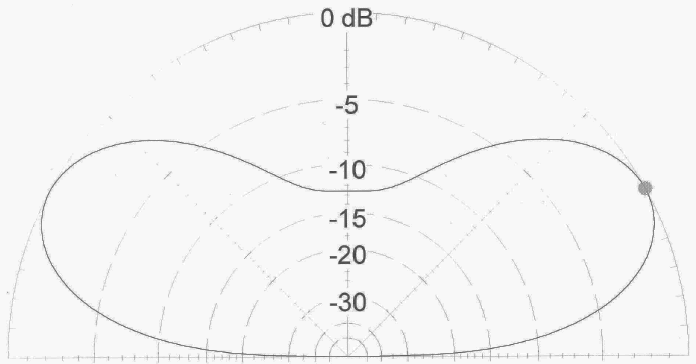 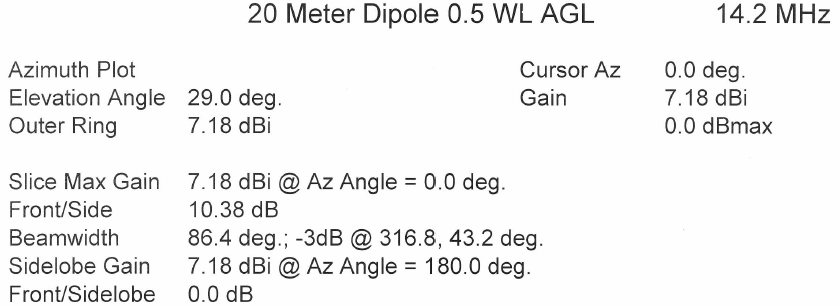 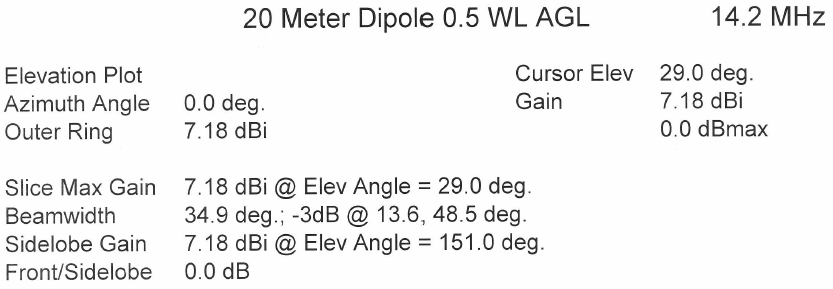 Antennas - HF
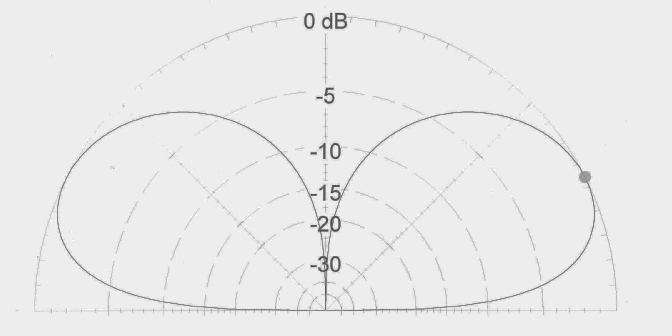 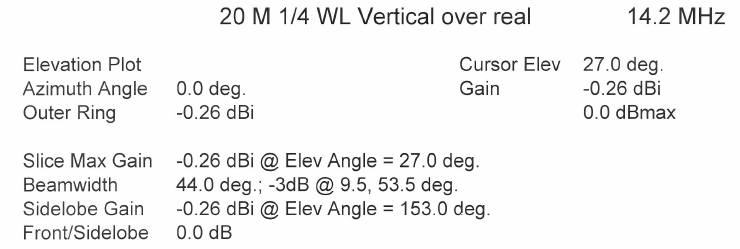 Antennas - HF
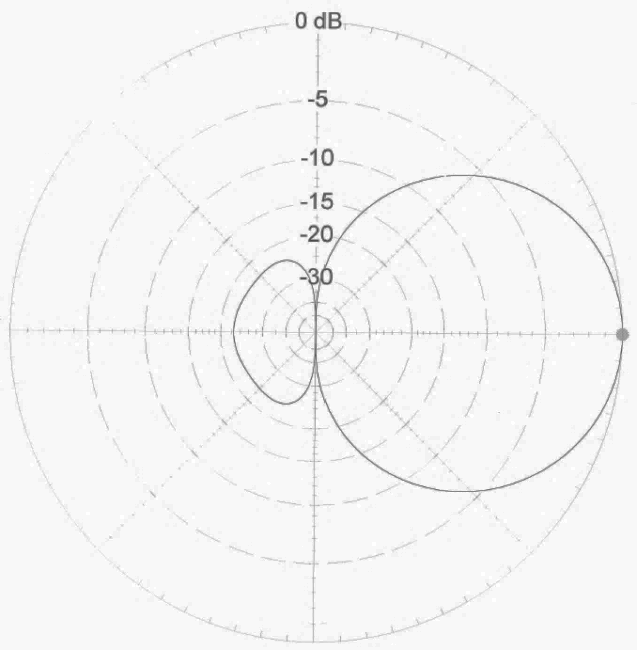 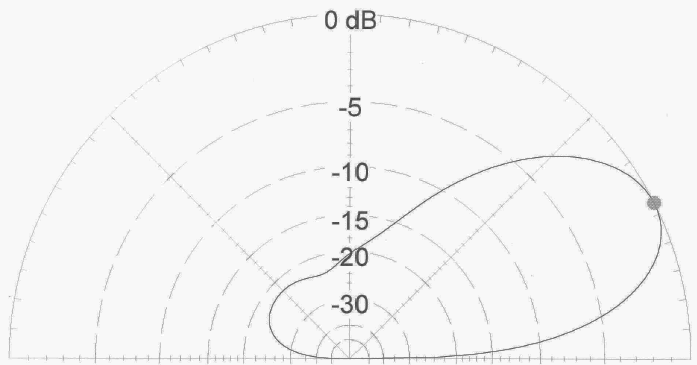 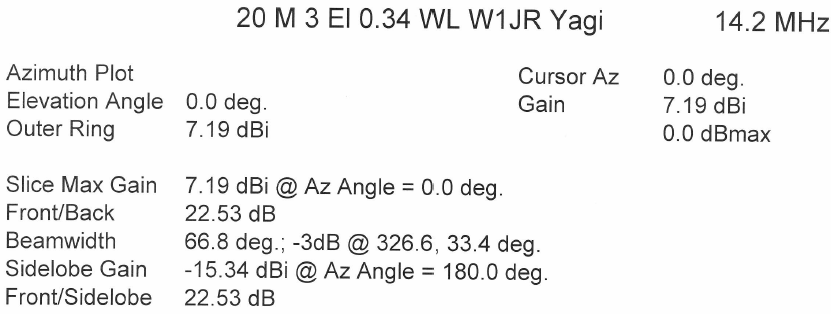 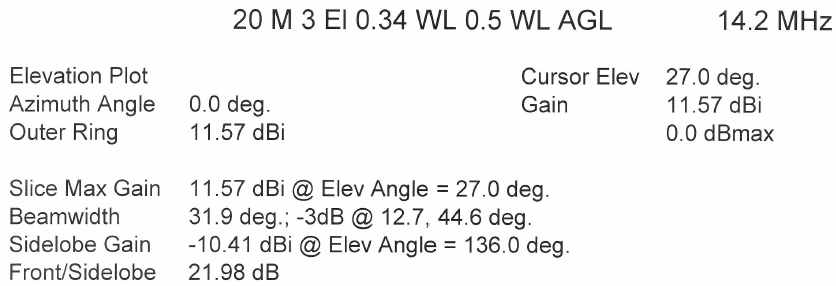 Antennas - HF
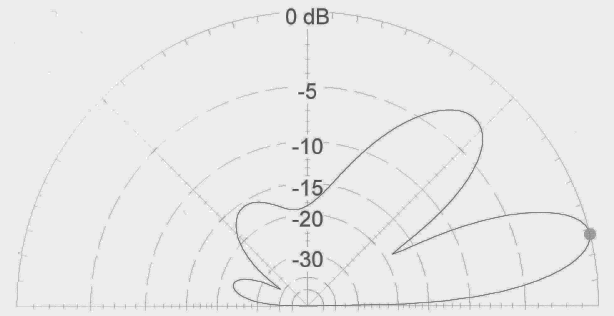 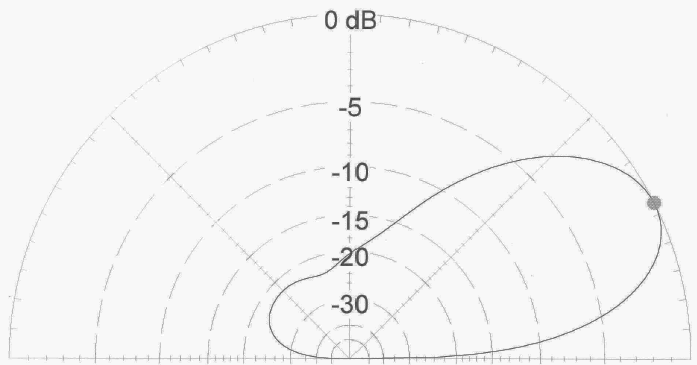 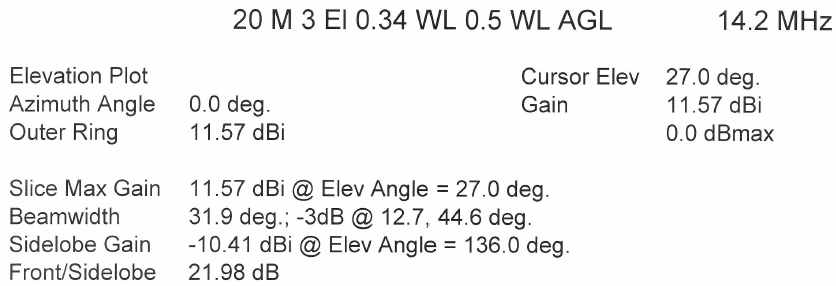 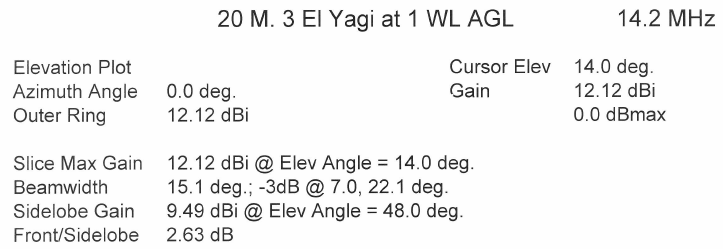 Antennas - HF
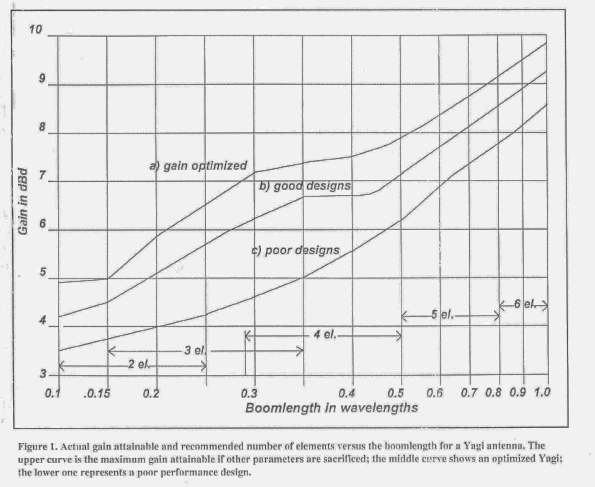 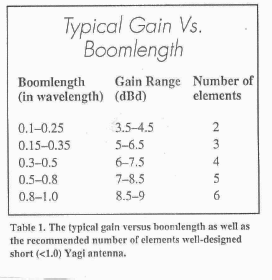 Antennas - HF
Multi-band antennas (Fixed)
	Hexbeam1
	Spider beam2 
	Log periodic3   
	Quad4 
	Multiband  Yagi5
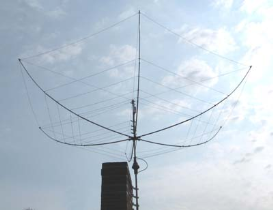 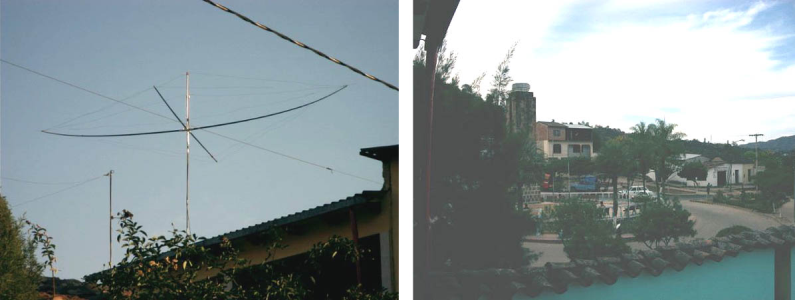 2
1
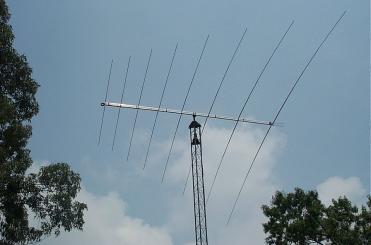 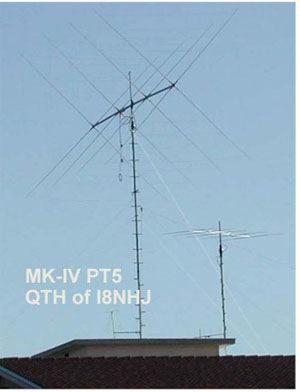 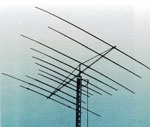 5
3
4
Antennas - HF
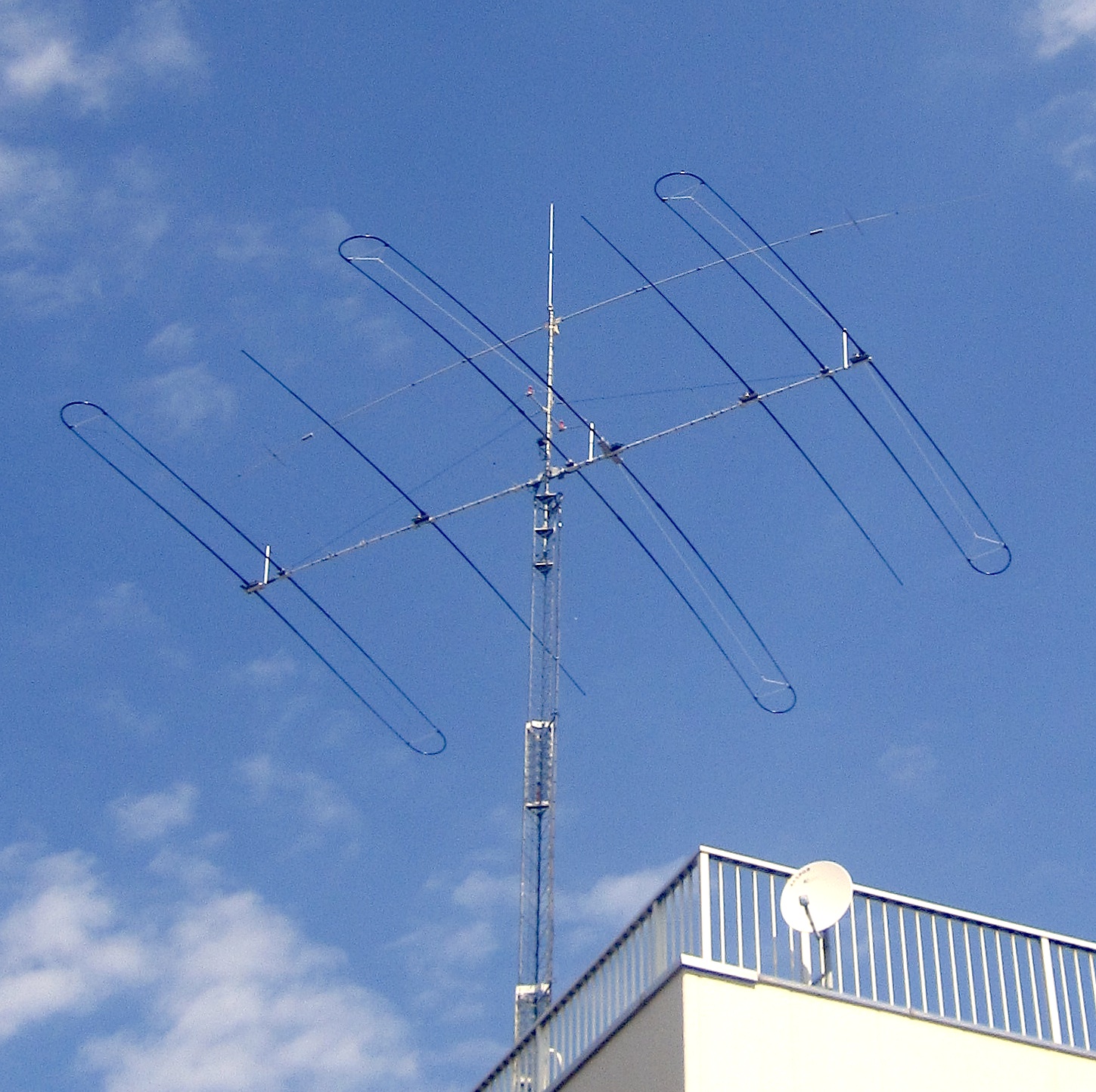 Adjustable
SteppIR
 Many frequencies
 Optimum performance
Low frequency antennas (160, 80 & 40 m)
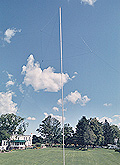 Transmit antennas (Ref. 4)
Dipoles/Loops (as high as possible)
Inverted “V” Dipoles 
Verticals with many radials (Ref. 6)
Inverted “L”
Loaded Towers
Antennas – Low Frequency (160, 80 & 40)
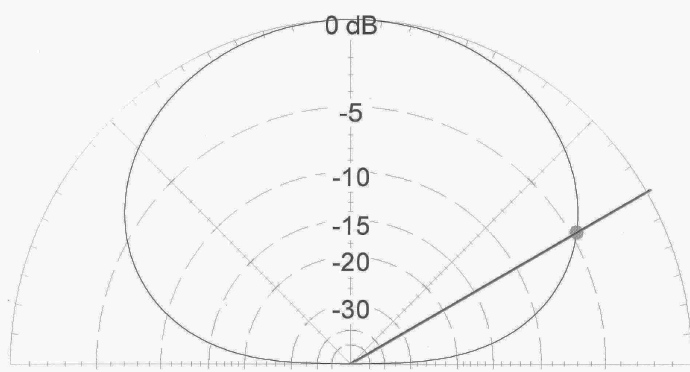 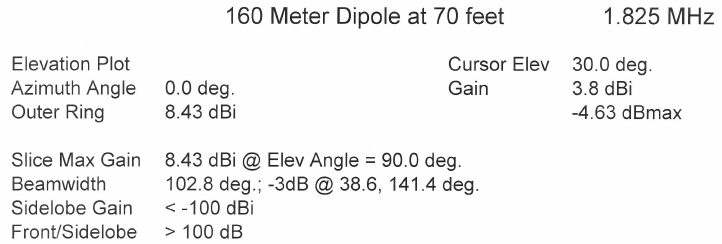 Antennas – Low Frequency (160, 80 & 40)
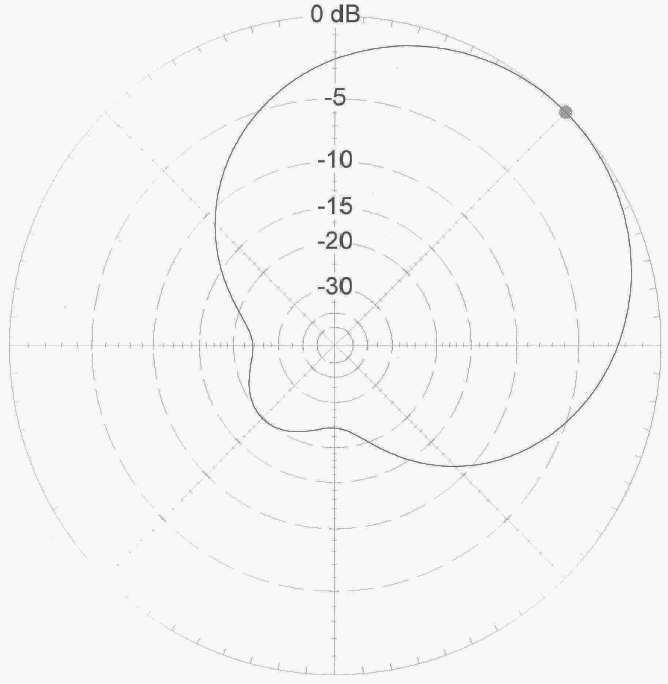 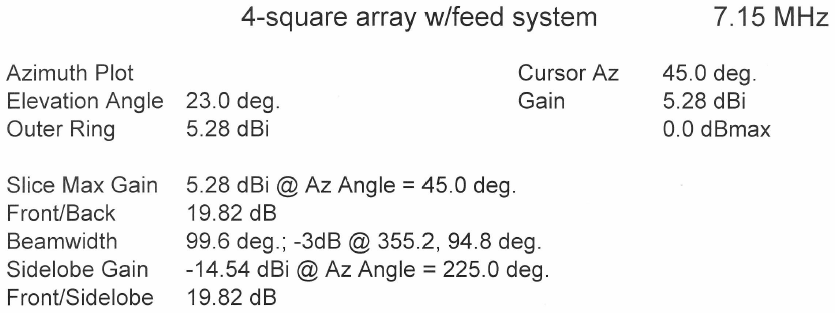 Low frequency antennas (160 & 80 m)
Receive antennas (Ref. 4)
Beverages (Ref. 5)
Loops (ground-dependent antennas)
Flag/pennants (ground-independent antennas)
3, 4 & 8 Element short vertical arrays
Front end protectors
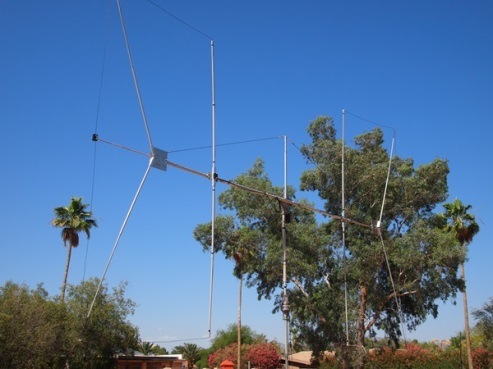 Antennas – LF Receiving Antennas
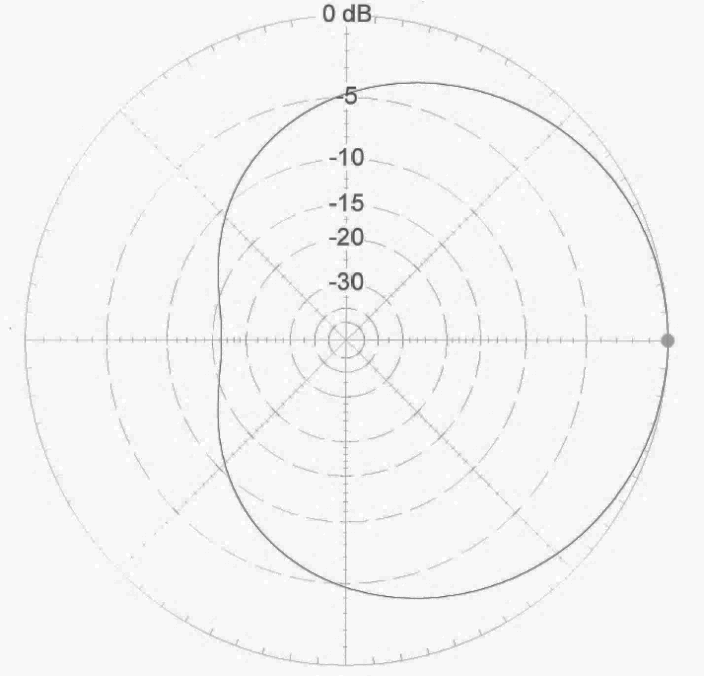 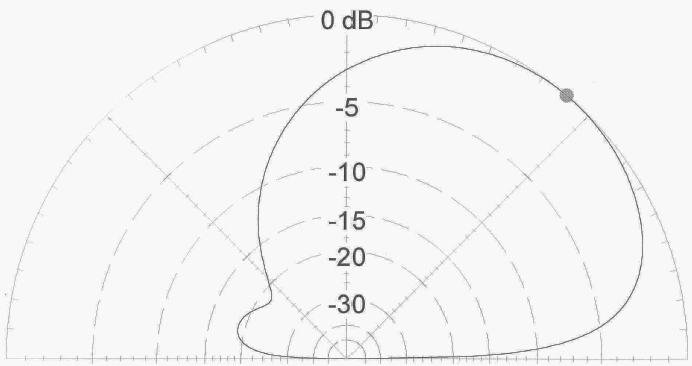 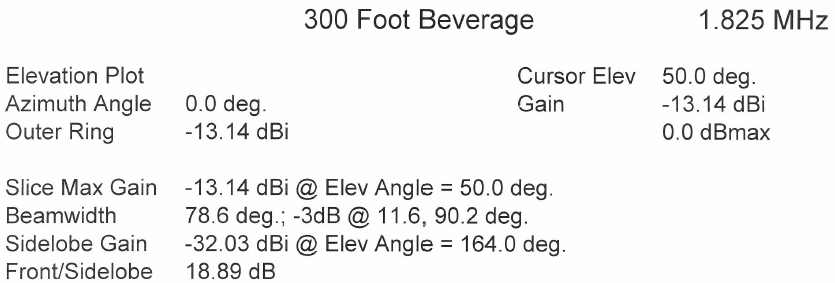 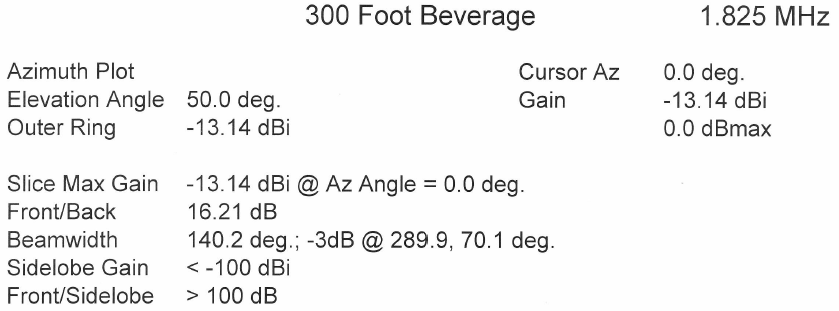 Antennas – LF Receiving Antennas
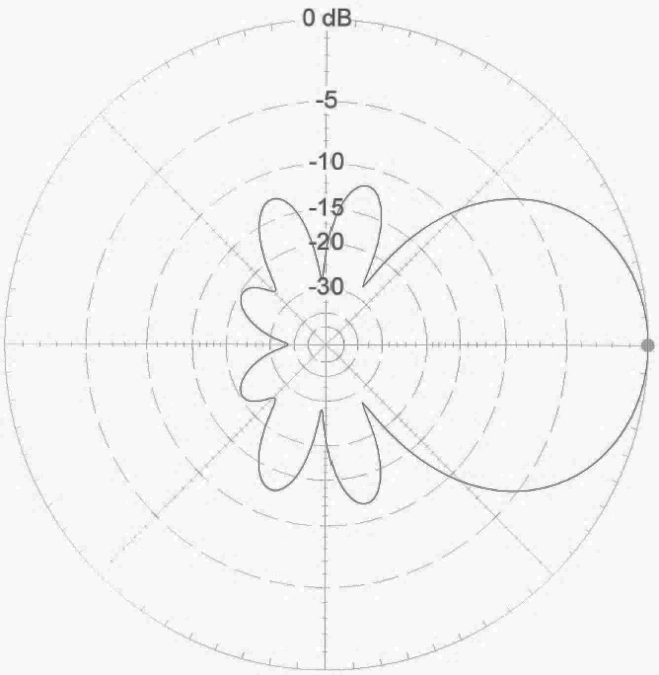 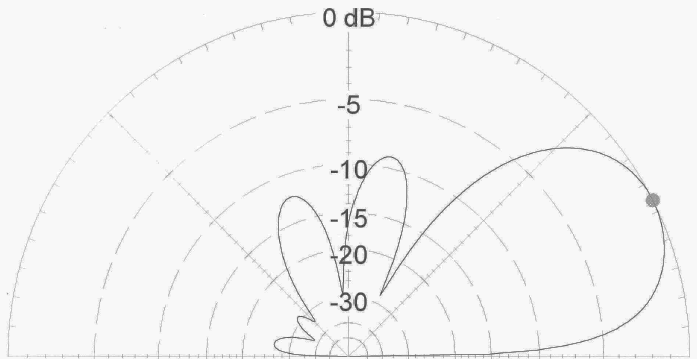 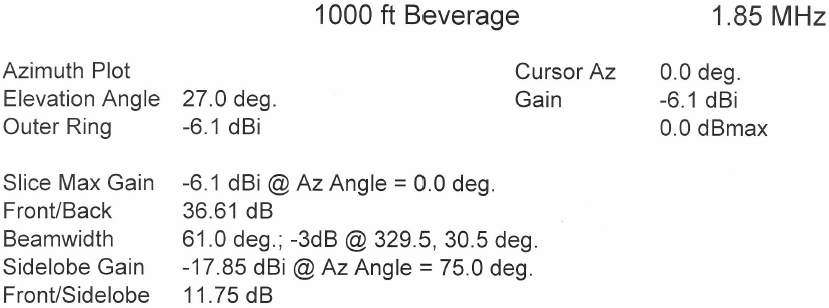 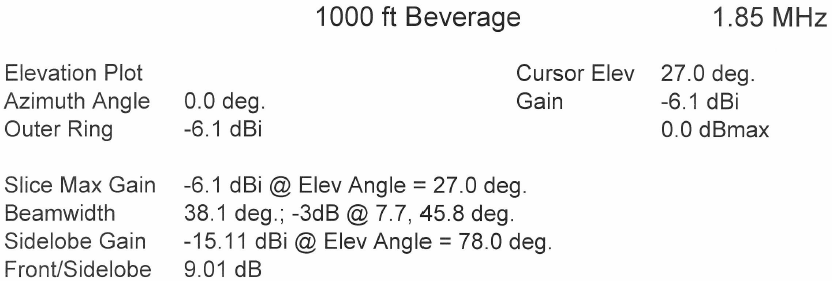 Antennas – LF Receiving Antennas
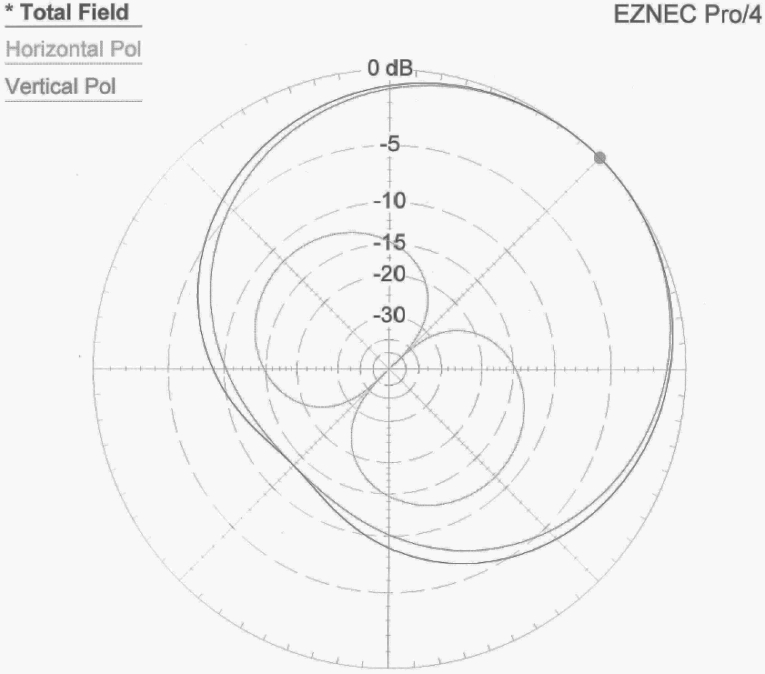 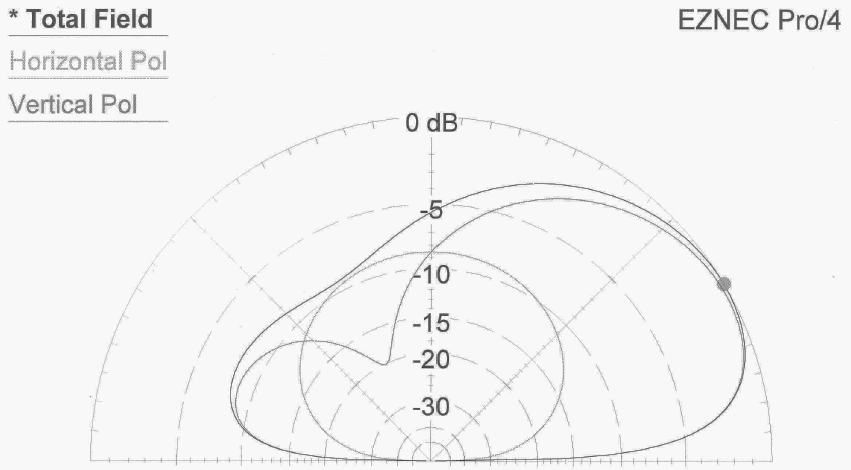 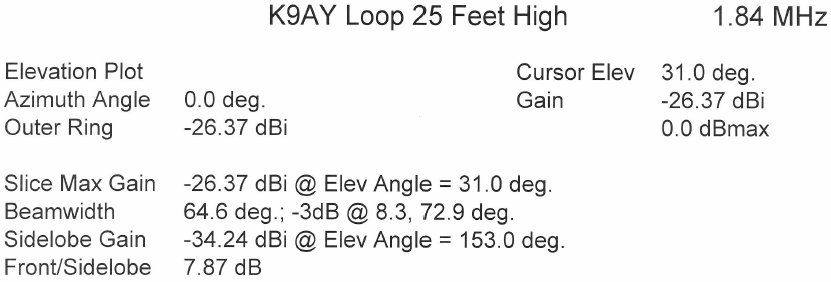 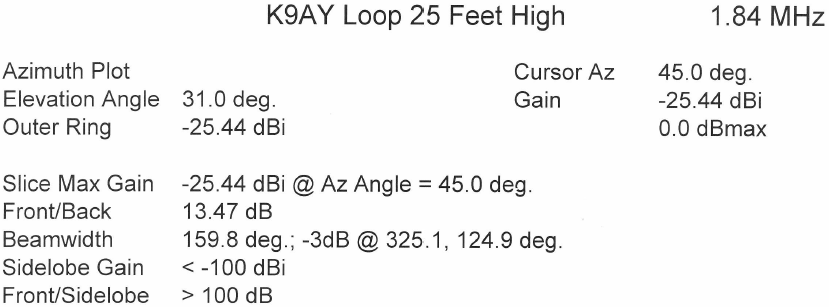 Other Station Elements
Grounding
Grounding towers and antennas
Nearby lightning strike protection
Shock hazard mitigation
Audio ground loop reduction
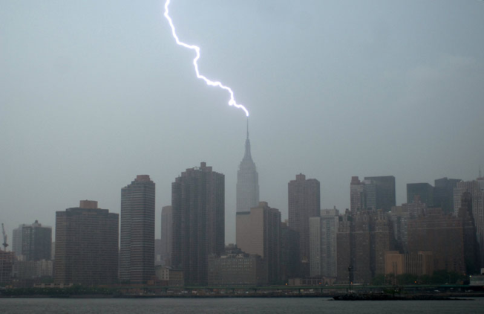 Other Station Elements
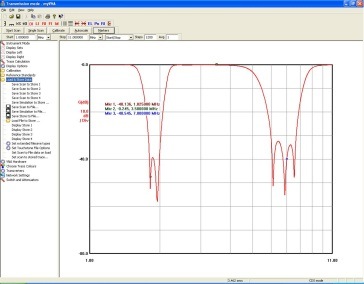 Filtering
Harmonic suppression
BCI reduction
Protection of local equipment
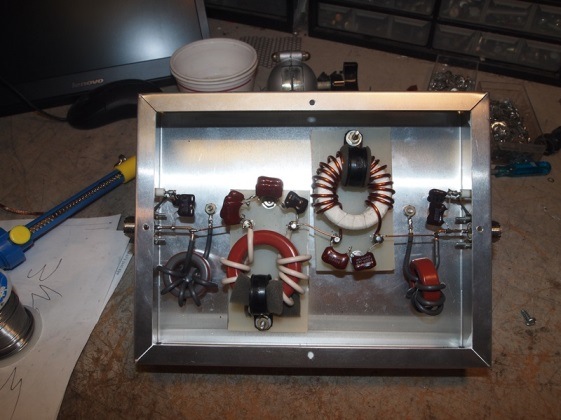 Other Station Elements
Audio Transducers
Headphones / speakers
Microphones
PC CODECs
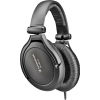 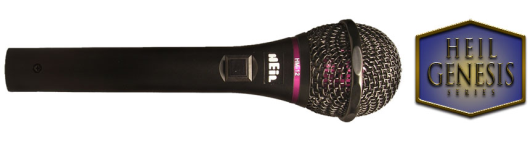 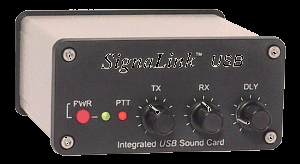 Station Layout Considerations
Reduce stress and strain
Organization of equipment
Neck strain reduction
Minimize eye strain
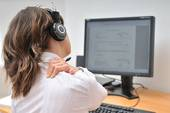 Lighting
Must see the radio knobs
Must see keyboards
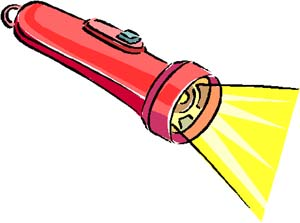 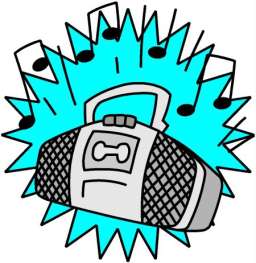 Ambient sound
Fan noise
Clunking relays
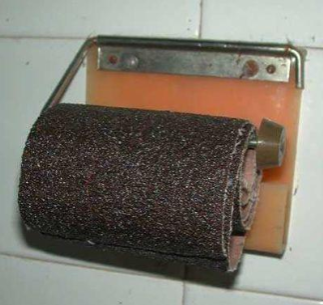 Posterior comfort
AA7A Station – 10 Feb 2012 (at 1646 Z )
Rotor Display
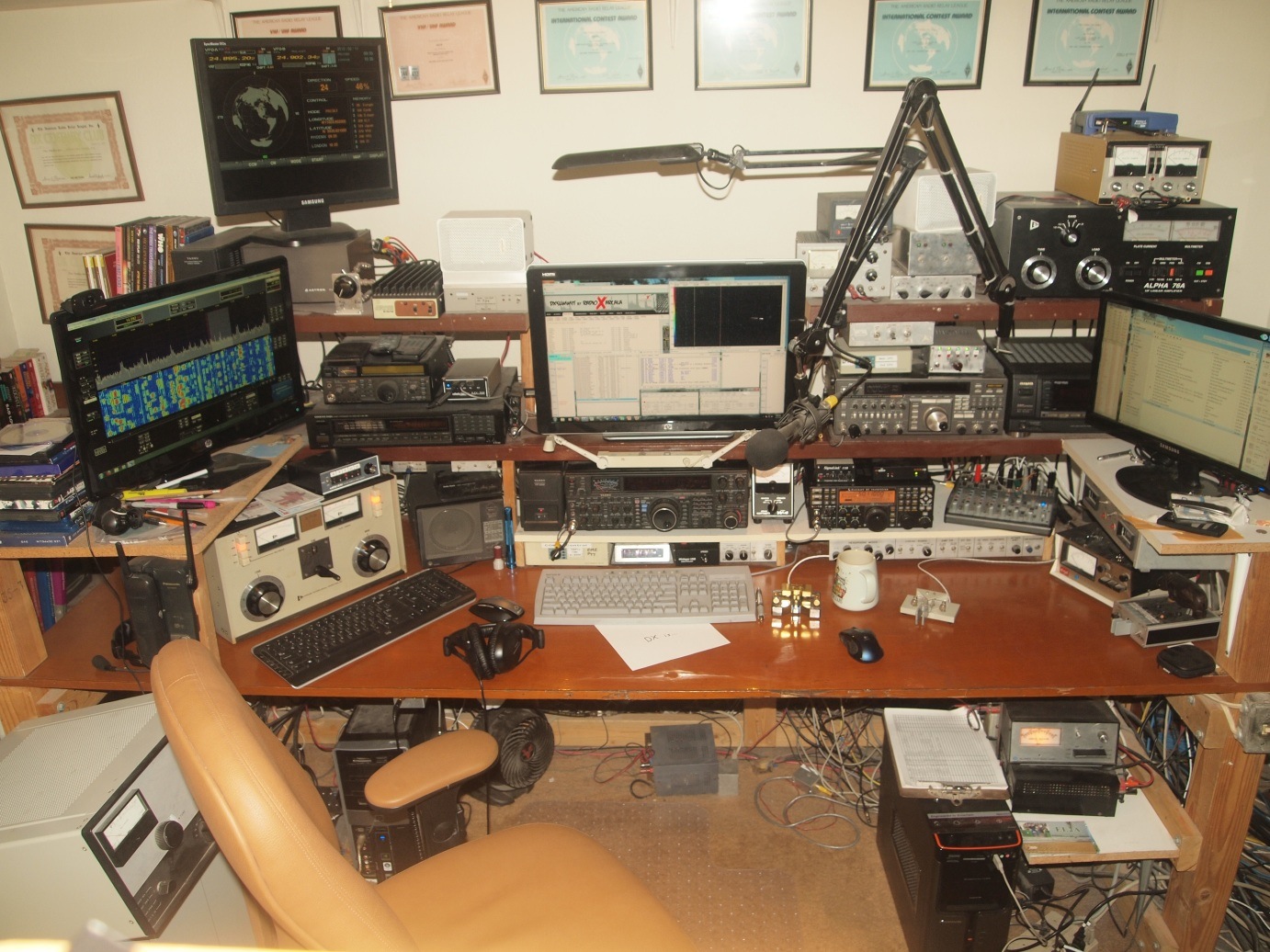 HF Radio #1
HF SDR #3
HF Amplifier #2
HF Radio #2
SDR Display
HF Logging Computer mon #2
HF Logging Computer mon #1
12-channel Audio Mixer
HF Amplifier #1
HF Wattmeter
HF Amplifier #3
AA7A Station – Operator Focus
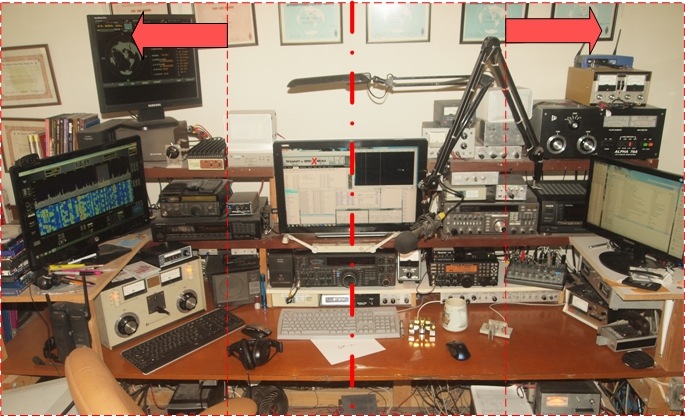 Primary Focus
Secondary Focus
Secondary Focus
Summary
1. Know your station and its capabilities.

2. Pay attention to the layout  of your operating position. 

3. The antenna is the most important part of you station.

4. Keep transmission line losses to a minimum.

5. Protect your station from electrical discharge.

Happy Hunting
[Speaker Notes: Summary]
DXU References
Dean Straw, N6BV Propagation Charts
The ARRL Antenna Book
Yagi/Uda Design, Part 1: A Different approach, Joe Reisert, W1JR, PP-49-59, Communications Quarterly, Winter 1998
Low-Band DXing, 5th Edition, John Devoldere, ON4UN
Simple and Efficient Broadband Balun, Joe Reisert, W1JR, Ham Radio Magazine, September 1978, pg 12
N6LF website: (http://www.antennasbyn6lf.com/)
W1HIS website: (http://www.yccc.org/Articles/W1HIS/CommonModeChokesW1HIS2006Apr06.pdf)
K9YC website: (http://audiosystemsgroup.com/RFI-Ham.pdf)

Many thanks to Ned Stearns, AA7A for his original presentation of this material and his assistance in updating the material.

Joe Reisert, W1JR, revised 26 June, 2014
[Speaker Notes: Station and Antenna Considerations]